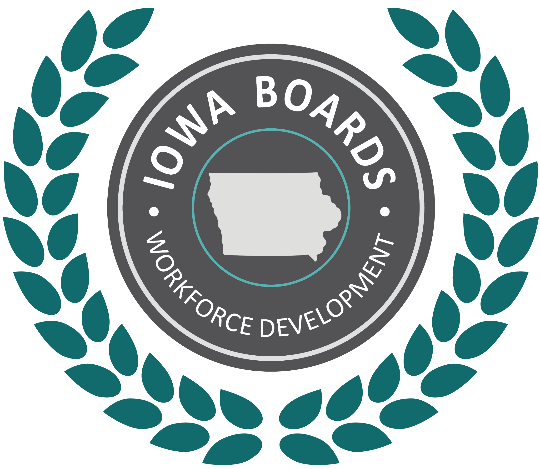 October 12, 2018
Disability Access Committee
Ashley West, M.S., CRC, Vocational Rehabilitation Counselor
Disability Etiquette
[Speaker Notes: The US Census Bureau reports that close to 57 million Americans have a disability. This training will provide staff with basic practices to work and interact more effectively with individuals with disabilities. 
**As a reminder, if you are ever unsure how to interact with an individual it is absolutely appropriate and BEST to ask!!]
What is a Disability
Some common examples of disabilities you may find are:

vision loss or blindness
deaf or hard of hearing
mental health conditions 
intellectual disability
brain injury 
autism spectrum disorder
physical disability
[Speaker Notes: An individual with a disability is defined by the ADA as a person who has a physical or mental impairment that substantially limits one or more major life activities, a person who has a history or record of such an impairment, or a person who is perceived by others as having such an impairment.]
Visible vs Hidden Disabilities
Visible disabilities are disabilities that are immediately apparent. For example, if someone were using a wheelchair, white cane, or uses American Sign Language

Hidden disabilities, sometimes referred to as invisible, are disabilities that are not immediately apparent. Some common examples of hidden disabilities are: 
Major Depression                              
Bipolar Disorder
Post Traumatic Stress Disorder
Traumatic Brain Injury
Epilepsy 
Diabetes
Chronic Fatigue Syndrome
Cystic Fibrosis
Choose your Words
Never use the word "handicapped"; the word is “disability.” 

Use “Person-First” Language: Never use a disability as an adjective. 
Ex. It is not a disabled nurse but a nurse who has a disability.
Individual is the expert
[Speaker Notes: Terminology Tips:
Put the person first. For example, say “person with a disability” rather then “disabled person”. (Exceptions to this can be Blind or Deaf, which will be covered later)  It is also important to remember that each individual may have their own preference for language used. Treat their suggestion as feedback, not a complaint. 
Please avoid outdated terms like: handicapped, crippled, and physically challenged and avoid disempowering words like victim or sufferer.]
Basics
The individual is the expert.

When talking with a person with a disability, speak directly to that person rather than to a companion or sign language interpreter.

If you offer assistance, wait until the offer is accepted. Then listen to or ask for instructions.

If you are unsure or have questions… ask!
[Speaker Notes: People with disabilities are the best judge of what they can or cannot do. Don’t make assumptions. Deciding for them that they “cannot do an activity” could be a violation of the ADA.
In general be sensitive about physical contact. Even if your intention is to assist someone they may not be comfortable with it. Please also remember that many people consider their equipment (wheelchair, cane, etc.) as part of their personal space and your actions as a violation of that space.]
Working with Individuals with
Blindness or Vision Loss
Remember that each person is an individual and they are the expert.

When meeting a person who has vision loss or blindness, always identify yourself and others who may be with you, speaking in a normal tone of voice. Do not shout.

Extend your hand and let the person know that you are going to shake hands with the person(s).

Always ASK if the individual if your assistance is needed, do not just assume.
 
If the individual wants assistance, ask if they would like verbal directions or to use sighted guide. 

When giving verbal directions, make sure to use descriptive directions (ex. “The door is a few steps ahead on the right.” rather than “We are going to turn here.”)
[Speaker Notes: Individuals with vision loss or blindness are just that; individuals. Blindness is a complete loss of vision and many uniform practices may seem to apply for these folks, while vision loss can occur in a variety of stages with varying effects that will need to be addressed on an individual basis. However, no matter the degree of vision loss or blindness every person has his/her own preferences, needs, and comfort levels when it comes to interaction with others and navigating spaces. When working with such a customer it is important to keep this in mind and ascertain early what level of assistance that person feels he/she needs. This is a determination to be made not by staff, but by the individual. The practices shown in this slide act as a basic guide for getting off on the right foot with customers who have vision loss or blindness and sets a positive tone for ongoing communication. 
If the customer is new to your office it may be beneficial to offer them a tour so they can orient themselves and get around easier. Make sure to point out obstacles and describe the setting – stairs, bathrooms, exits, etc.]
Working with Individuals with
Blindness or Vision Loss
If working with an individual who has self-identified as “blind,” describe the environment in detail.

When you hold the door open for an individual who is blind, let them know. 

For sighted guide, offer person to hold onto your arm above your elbow.

Please remember that guide dogs are used on person’s left side and are working. Do not pet or feed.

At the end of a conversation, let the person know that you are walking away.

Remember that a cane is an extension of someone’s person, do not touch.

If you are reader, please remember to keep information confidential.
[Speaker Notes: Awareness is a key factor when working with customers with vision loss or blindness. Everyday, we do hundreds of things that require or benefit from sight and it is easy to forget or not realize that people with vision loss or blindness do not have the same focal point as those with sight. These individuals rely on other senses to perceive the world around them, and the more conscious of that we are the more effective we will be in assisting them. In the first example on this slide we have a situation that, for sighted people, has visual cues such as rolling your chair back, standing up, turning towards the exit, etc. But, for those with vision loss or blindness those visual cues are not necessarily conveyed. By simply being aware of your customer’s ability to interpret visual cues you can appropriately inform him/her of your intentions and prevent an accidental implication of insensitivity, disrespect or avoidance.]
Working with Individuals with
Blindness or Vision Loss
As a good measure, ask the individual if accommodations are needed. If yes, offer the different formats available for the service(s) needed.  In general, it’s a good idea to send study guide/workshop-related materials electronically to the customer prior to the start of the workshops.  When in doubt, ask. 
Resource for alternate format: Iowa Department for the Blind Library
Alternate formats:
Braille, audio, large print, electronic
[Speaker Notes: best practices listed in the previous slide it is important to make sure that materials needed for working with such customers are equally aware and sensitive. This is accomplished by ensuring accessibility of these materials by customers at all levels of vision loss or blindness.]
Deaf or Hard of Hearing
Ask the person how he or she prefers to communicate (writing notes, lip reading or need for an interpreter.)

If you are speaking through an interpreter, remember that the interpreter may lag a few words behind – especially if there are names, numbers or technical terms that need to be finger spelled. Pause occasionally to allow him or her time to translate completely and accurately. 

Talk directly to the person who is Deaf or hard of hearing.

Before you start to speak, make sure you have the attention of the person you are addressing. A wave, light touch on the shoulder or other visual tactile signals are appropriate ways of getting the person’s attention.
[Speaker Notes: Please note that the word Deaf needs to have a capital “D” and is utilized differently than other disabilities. People who are Deaf often consider themselves to be part of a cultural group separate from their medical diagnosis/condition. It is recommended that in general it is safest to refer to people who have hearing loss, but still communicate through spoken word as “hard of hearing” and people with profound hearing loss as Deaf.]
Deaf or Hard of Hearing
Speak in a clear, expressive manner.  Do not over-enunciate or exaggerate words.

Unless you are specifically requested to do so, do not raise your voice.  Speak in a normal tone, do not shout.

To facilitate lip reading, face into the light, and keep your hands and other objects away from your mouth.

If the person is lip reading, face the person directly and maintain eye contact. Do not turn your back or walk around while talking. If you look or move away, the person might assume the conversation is over. Remember to not talk over a partition or cubicle wall.
[Speaker Notes: ASL, or American Sign Language, is an ENTIRELY different language than English so lip-reading is difficult for people who are Deaf or who’s first language is ASL.  In addition, reading lips is not something specifically that Deaf people can do, it is something that Deaf people HAVE done and sometimes need to do in order to exist and participate in a conversation where signing is not an option. Most people can not read lips, it is also virtually impossible to read lips accurately 100%.]
Deaf or Hard of Hearing
While you are writing a message for someone who is deaf or heard of hearing, don’t talk, since the person cannot read your note and your lips at the same time. 

If you don’t understand something that is said, ask the person to repeat it or write it down. The goal is communication; do not pretend to understand if you do not.

If you know any sign language, try using it.  It may help you communicate, and it will at least demonstrate your interest in communicating and your willingness to try.
Psychiatric Disabilities or 
Mental Health Conditions
People with psychiatric disabilities may at times have difficulty coping with the tasks and interactions of daily life.  
Their disability may interfere with their ability to feel, think or relate to others.
Stress can affect the person’s ability to function. Try to keep the pressure of the situation to a minimum.
Just like everyone else- people who have psychiatric disabilities have varying personalities and different ways of coping with their disability. Some may have trouble picking up on social cues; others may be supersensitive.  One person may be very high energy, while someone else may appear sluggish.  Treat each person as an individual.  Ask what will make him or her most comfortable and respect their needs to the maximum extent possible.
[Speaker Notes: Many individuals living with mental illness may be stressed because they may  not be getting their basic needs met, are taking medications that impact their ability to concentrate and/or focus. These things can lead to agitation at times and so it is important to be calm, and avoid asking a lot of questions all at once. It make take an individual a longer time to process the questions that you ask. Only have one person talk to them at a time.]
Psychiatric Disabilities or 
Mental Health Conditions
In a crisis, stay calm and be as supportive as you would be with anyone.  Ask how you can help, and find out if there is a support person who can be sent for.  

If a person becomes upset or anxious, they may be confused or overwhelmed. Speak in a normal, calm tone of voice, repeat necessary information and reassure them. 

If a person seems anxious or agitated, speak calmly and offer to repeat information. 

If a person seems nervous or confused, be willing to break things down step-by-step to help them understand the application procedure.
[Speaker Notes: Ask the customer who they spend time with or if they have any friends and family that they talk to on a regular basis. This could help you identify someone you could contact if assistance was needed. 
PLEASE keep in mind that just because someone is acting in a disruptive or upset way does not mean that they have a psychiatric disability.  Likewise, chances are better than not that psychiatric disabilities will not be something that you notice.  That is why it is referred to as an “invisible disability.”  It is highly suggested that a separate presentation be done on de-escalation techniques that can be used with all populations.  We are including the crisis portion here because people with certain mental health diagnosis can have periods of crisis, but getting upset or acting irrationally is something all people can do at times in the right (or wrong) situations.]
Developmental Disabilities
Speak to the person in clear sentences, using simple words and concrete – rather than abstract – concepts.  Help him or her understand a complex idea by breaking it down into smaller parts.
Don’t talk down to people who have developmental disabilities.  Gauge the pace, complexity, and vocabulary or your speech according to theirs.
Remember that the person is an adult and, unless you are informed otherwise, can make her own decisions.
During an interview, the person may tell you what he or she thinks you want to hear. Questions should be phrased in a neutral way to elicit accurate information.  Verify responses by repeating each question in a different way. For example: 
Does this sound like a job you would enjoy?
Can you tell me one thing about this job that you think might be hard or that you might not enjoy?
Developmental Disabilities
It can be difficult for people with developmental disabilities to make quick decisions.  Be patient and allow the person to take their time.

Clear signage with pictograms can help a person who has developmental disabilities to find her way around a facility.

People with developmental disabilities often rely on routines and on the familiar to manage work and daily living.  Be aware that a change in the environment or routine may require some attention and a period of adjustment.
[Speaker Notes: It is important to model appropriate voice levels. (if a person is speaking too loudly)
Questions should be clear, concrete (i.e. no metaphors)
Model appropriate personal space (if they stand too close). Physically show the person how close to stand (usually arms length is a good guide).
Example: You are at an activity and a person keeps poking you or tapping your arm for attention, or the person may lean on you uncomfortably. Say to the person “Please stop touching me, if you want my attention you can just say my name”.
It is sometime beneficial to be very direct/blunt in providing direction or feedback.]
Learning Disabilities
Learning disabilities are lifelong disorders that interfere with a person’s ability to receive, express or process information.  Although they have certain limitations, most people with learning disabilities have average or above-average intelligence. 

People with dyslexia or other reading disabilities have trouble reading written information.  Give them verbal explanations and allow extra time for reading. 

Don’t be surprised if you tell someone very simple instructions and they request that you write them down.  Because spoken information gets “scrambled” as he or she listens, a person who has a learning disability such as auditory processing disorder may need information demonstrated or in writing.
[Speaker Notes: You may not always realize that a person has a learning disability because they function so well. You may also be confused about why such a high-functioning person has problems in one aspect of his work and not another.]
Learning Disabilities
Ask the individual how you can best relay information. Be direct in your communication. A person with a learning disability may have trouble grasping subtleties. 

It may be easier for the person to function in a quiet environment without distractions, such as a radio playing, people moving around or loudly patterned curtains.
[Speaker Notes: If possible, determine how the person best learns or remembers (written instructions, verbal instructions, physically modeling).
Allow them time to write steps down/take notes and remember it may take a little longer than the average person. Be patient.
Give them time to learn and process, don't assume they have it because you told them once.]
Physical Disabilities
When introduced to a person with a disability, it is appropriate to offer to shake hands. People with limited hand use or who wear an artificial limb can usually shake hands. (Shaking hands with the left hand is an acceptable greeting.)

Don’t lean, hang on or push someone’s wheelchair.  The chair is part of the personal body space of the individual who uses it.

Keep ramps, doors and isles clear. 

When speaking with a person who uses a wheelchair or crutches, place yourself at eye level in front of the person to facilitate the conversation. Don't bend or crouch down as you would when talking to a small child.
[Speaker Notes: It’s important to remember that an individual with a physical disability is first and foremost an individual and should be treated as such. So, like all of us, he or she has personal preferences and it is ok to ask what someone’s preference is when it comes to offering assistance. An example would be asking a person who uses a wheelchair if he or she would like assistance in navigating a particular space rather than just assuming and moving the chair without permission.  More often than not an act like this is well-intentioned, but permission is still needed and should be granted before any action is taken.]
Physical Disabilities
Be aware of reach limits.  Put things within a person’s grasp.

People who use canes or crutches need them to balance, never grab them. Even the way you open the door may cause a problem.  Ask before you help.

If you offer a seat to a person who has limited mobility, keep in mind that chairs with arms or with higher seats are easier for some people to use.

Some people have limited use of their hands, wrists or arms.  Be prepared to offer assistance with reaching, grasping or lifting objects.
[Speaker Notes: When working with individuals with a physical disability it’s important to be aware of the surrounding environment. Often, accommodations can be made at no cost and little effort when identified early. This can include things like seat and desk adjustments, leaving extra space between tables and chairs, and placing items the individual may use within reach. Taking the time to be aware of and even anticipate accommodations such as these not only helps the individual from a logistical standpoint but demonstrates to customers that the quality of their experience while being served is an extension of the services they receive.]
Resources
This site offers a comprehensive list of resources:  https://iowacompass.org/

For accommodations and assistive technology:  https://askjan.org/    http://www.iowaat.org/

Specific disability information:

Mental Health: https://namiiowa.org/

Physical Disabilities: http://www.spinalcord.org/iowa-chapter-of-the-national-spinal-cord-injury-association/

Deaf: http://www.iowadeaf.com/

Intellectual and Developmental Disabilities: http://www.thearcofiowa.org/

Autism:  www.autism-society.org/iowa_chapter

Brain Injury: www.biaia.org

Blind: https://blind.iowa.gov/
Questions? 
Thank you.